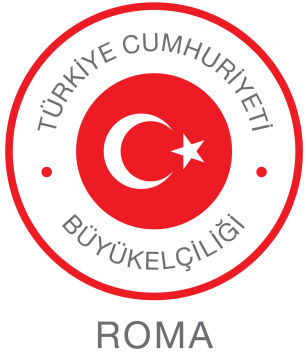 T.C. ROMA BÜYÜKELÇİSİ HAKKI AKİL VE BAYAN İNCİ AKİL23 NİSAN ULUSAL EGEMENLİK VE ÇOCUK BAYRAMI VESİLESİYLE25 NİSAN 2012ÇARŞAMBA GÜNÜTüm çocuklarImIzI aİlelerİ İle bİrlİkteEUR PARKI’NdA düzenlenecek ETKİNLİĞE Beklerler
TARİH: 25 nİsan 2012, çarşamba
sAAT: 11:00
ADRES: Largo Mustafa Kemal AtatÜrk, EUR
Lütfen Cevap VERİNİZ: 
Tel: 06 4459 4200 
e-posta: ambasciata.roma@mfa.gov.tr